La place de l’huissier de justice dans le mondenumérique judiciaire
Lisa Pelssers
Doctorante en sciences politiques et sociales & Maître de conférence, Université de Liège
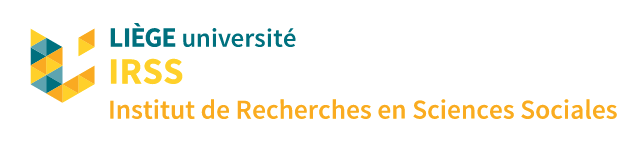 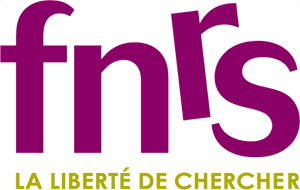 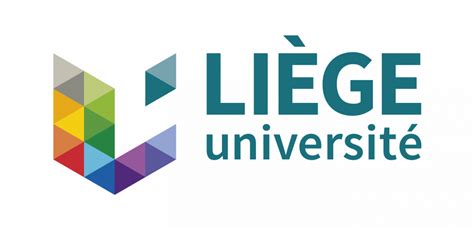 Agenda du jour
Numérisation et impacts 

Les recherches au centre de Recherche et d’Interventions Sociologiques 

2 cas concrets 

Conclusion
Agenda du jour
Numérisation et impacts 

Les recherches au centre de Recherche et d’Interventions Sociologiques 

2 cas concrets 

Conclusion
La notion de numérisation
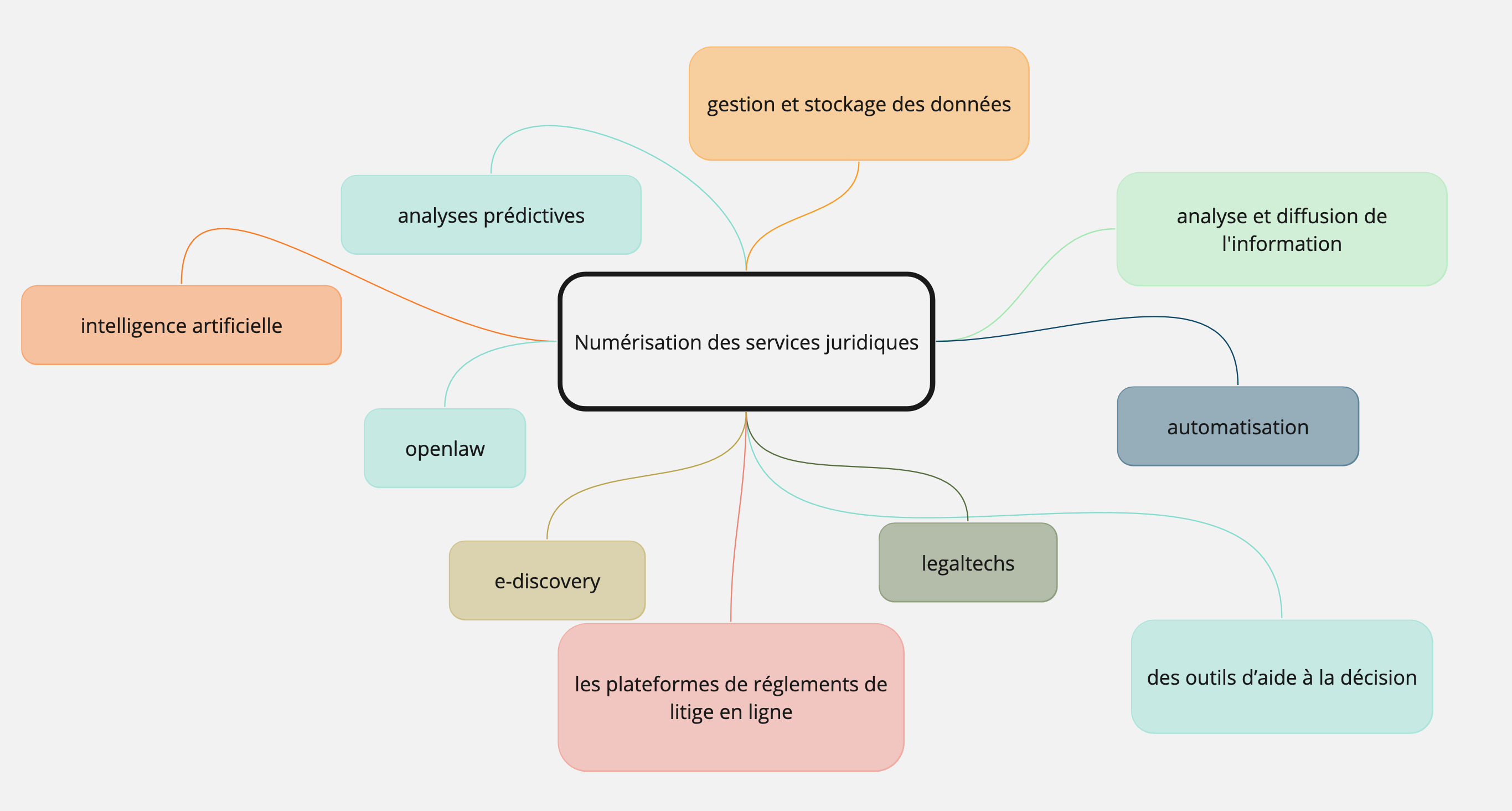 [Speaker Notes: Qu’est-ce que la numérisation des services juridiques: e-discovery , les platerforme de règlements de litiges en ligne (ODR), automatisation, legaltechs, intelligence artificielle, gestion et stockage des données, analyse et diffusion de l'information , analyses prédictives , openlaw, des outils d’aide à la decision. 

L’idée est d’intégrer des outils numériques dans la prestation de services juridiques pour rendre ces services plus efficaces, accessibles et adaptés aux besoins évolutifs de la société 



La procédure de discovery, pratiquée aux États-Unis, permet à une partie de demander que la totalité des informations disponibles et pertinentes pour le litige soit transmise par la partie adverse, même si ces éléments lui sont défavorables. L’e-discovery est traduite en français par le terme d’investigation informa- tique que la commission d’enrichissement de la langue française définit comme un « processus par lequel des informations ou documents électroniques sont recherchés, identifiés et rassemblés pour la production d’éléments de preuve » (source : <http://www.culture.fr/franceterme/terme/INFO806>).
Il s’agit de la transposition de l’idéologie de l’Open Access au domaine du droit, visant à proposer un accès ouvert, libre et global aux sources juridiques (dispositions légales, doctrinales et jurisprudentielles) sans médiation des éditeurs juridiques, dans le but, notamment, de stimuler l’innovation collaborative.]
Avec quels impacts ?
Une évolution du marché des services juridiques
Une évolution des pratiques professionnelles
Une évolution technologique
Une évolution du droit et des normes
Une évolution technologique
Présentation de la technologie comme rupture ou révolution
Law’s information revolution
The Future of Professions
The Second Machine Age
The End of Lawyers
La grande transformation du droit
Delawyering the Corporation
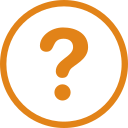 Ces technologies provoquent-elles automatiquement l’effet de rupture annoncé ?
[Speaker Notes: Présentation des technologie comme rupture ou révolution, qui ivisent à nous convaincre que les technologies vont être de plus en plus capables de travailler pour nous et à notre place, qu’on le veuille ou non, avec ou sans notre concours. 

Qu’en est-il toutefois de ces discours ? L’introduction des technologies sur le marché de l’application du droit provoque-t-elle l’effet de rupture annoncé ?]
Une évolution du marché des services juridiques
Marché de l’application du droit
Marché des services juridiques
Nouveaux acteurs (privés) 
Logique marchande
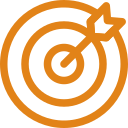 Accès facilité aux services juridiques
Ces innovations permettent-elles systématiquement aux clients d’être mieux conseillés ? Les contrats sont-ils mieux rédigés et plus fiables ? Les solutions juridiques offertes sont-elles optimales ? Permettent-elles de résoudre certains problèmes sans en faire émerger de nouveaux ?
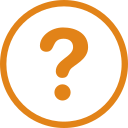 [Speaker Notes: Le marché de « l’application du droit » s’est ainsi peu à peu mué en marché des services juridiques. L’actuelle vague de digitalisation voit l’apparition de nouveaux acteurs essentiellement issus du secteur privé  utilisant la technologie pour automatiser certaines tâches simples, répéti- tives et de faible valeur ajoutée telles que la gestion administrative, la rédaction de contrats, la réponse à certaines questions juridiques, etc. 


Le domaine, auparavant assez hermétique à la loi du marché, s’est vu investi par un ensemble de nouveaux acteurs, proposant services et produits dans une véritable logique marchande 

Cette forme de désintermédiation doit permettre de faciliter l’accès des citoyens et des entreprises à l’information juridique mais aussi à des conseils juridiques rapides, à des contrats commerciaux, à des statuts de société, etc. 

En fin de compte, ces innovations permettent-elles systématiquement aux clients d’être mieux conseillés ? Les contrats sont-ils mieux rédigés et plus fiables ? Les solutions juridiques offertes sont-elles optimales ? Ces innovations permettent- elles effectivement à leurs concepteurs et à leurs usagers de réaliser des économies ? Permettent-elles de résoudre certains problèmes sans en faire émerger de nouveaux ? Les réponses à ces questions restent encore incertaines à l’heure actuelle et des études empiriques sont nécessaires dans ce nouveau champ dessiné par les nou- velles technologies juridiques.]
Une évolution du droit et des normes
Régulation par le code
Régulation par les données
 Explication causale
 Machine learning
Exemple : logiciel Compas dans les tribunaux américains pour prédire les risques de récidives des détenus en fin de peine qui modifie le comportement des juges
Exemple : système de stockage modifie le comportement des manutentionnaires chez Amazon
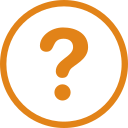 Code is law
[Speaker Notes: Lorsque l’on se penche sur ces outils, il convient de distinguer deux types de régulation normative. D’une part, la régulation par le code repose sur des algorithmes auto-exécutoires. Ainsi, les systèmes de stockage indiquent que la définition de normes contribue à modifier le comportement des articles et des manuten- tionnaires chez Amazon. D’autre part, la régulation par les données repose sur des algorithmes consistant essentiellement en des déductions41 basées sur l’analyse répétée et entraînée – avec le machine learning 42 – de données massives et sur la mise en évidence de corrélations. Il convient toutefois de relever qu’elles reposent sur des algorithmes souvent opaques 43 et ne proposent pas d’explications causales, encore moins des justifications, mais permettent de fournir une aide à la décision et des conseils fondés. Ainsi, la régulation par les données est à l’œuvre dans les algorithmes page rank des moteurs de recherche qui font remonter les résultats les plus consultés sans tenir compte de la véracité des informations et indépendam- ment des causes exactes de la recherche 44. Elle opère également dans le désormais fameux logiciel Compas – et ses biais – utilisé par plusieurs tribunaux américains pour prédire les risques de récidives des détenus en fin de peine 

En étudiant ces instructions algorithmiques inscrites dans les lignes de codes, Larry Lessig 36 établit en 2006 que « Code is Law ». En effet, le code informatique fait Loi dans un espace physique de plus en plus digital 37. Dans un tel contexte, la régulation des informations et des comportements dépend davantage de l’infrastructure tech- nique des plateformes, des applications et des logiciels que des normes juridiques.]
Une évolution des pratiques professionnelles
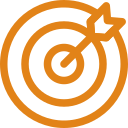 Automatisation et augmentation du travail juridique
L’ambiguité des normes à appréhender 
Le sens des normes à dégager
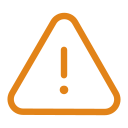 Par conséquent, le travail juridique en général, et plus particulièrement le raisonnement juridique, sont-ils réductibles à la digitalisation ? Et les algorithmes, aussi développés soient-ils, peuvent-ils rencontrer les exigences de discrétion, de délibération et de motivation de la décision judiciaire, trois exigences typiques d’un droit fondé sur le langage humain ?
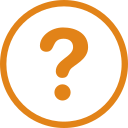 [Speaker Notes: Les technologies permettent aussi de concevoir de nouvelles formes d’intégration du travail, 

2 objectifs : L’automatisation est la première. Elle a pour objectif d’accroître la rapidité, la quantité et l’efficience de tâches routinières telles que le triage d’appels téléphoniques et leur redirection vers le point de contact opportun, la traduction de documents, la reconnaissance d’images et de signatures, etc. La seconde prétention des systèmes d’apprentissage automatique consiste à améliorer, outre l’efficience des décisions, leur qualité, notamment en réduisant les risques d’erreurs et de biais humains 

deux éléments saillants de la pratique juridique doivent être considérés car ils éclairent certaines limites des technologies d’automatisation et d’augmentation du travail juridique : celui-ci porte sur l’ambigüité des normes (qu’il s’agit d’appréhender) et sur le sens (qu’il s’agit de dégager) 51. En effet, ce travail suppose tout d’abord que les juristes connaissent les innombrables sources de droit, mais aussi qu’ils comprennent les multiples normes existantes et les tout aussi nombreux problèmes à résoudre. Pour trouver la solution à un problème juridique, les juristes peuvent notamment s’appuyer sur certaines règles de logique 52, sur certaines règles de langage 53 et sur leur pouvoir d’appréciation afin de saisir le sens 54 – souvent ambigu et donc mouvant – des normes. Enfin, il leur incombe aussi de sélectionner les faits pertinents et de les établir sur les plans physiques et juri- diques en tenant compte de diverses données contextuelles, singulières et inhérentes à chaque cas juridique 

Il semble donc utopique d’attendre que l’informatisation, les algorithmes et le machine learning fournissent une solution automatique et définitive à tous les problèmes juridiques. De plus en plus de travaux 56 soulignent toutefois que les technologies permettent aux juristes de mieux maîtriser la diversité des problèmes juridiques et la complexité des normes destinées à les résoudre]
Agenda du jour
Numérisation et impacts 

Les recherches au centre de Recherche et d’Interventions Sociologiques 

2 cas concrets 

Conclusion
Les recherches au sein du CRIS
Monde de la justice
Monde du droit
Juridictions
Outils
Legaltechs
Avocats
Notaires
Éditeurs juridiques
Ils soulignent l’importance des interactions entre professionnels du droit et ceux du monde informatique, sans occulter les difficultés inhérentes à ces interactions
[Speaker Notes: C’est autant de questions que nous tentons de répondre au sein du CRIS dans le monde de la justice (juridictions et outils) et du droit (legaltechs, notaires, éditeurs)]
Agenda du jour
Numérisation et impacts 

Les recherches au centre de Recherche et d’Interventions Sociologiques 

2 cas concrets 

Conclusion
2 cas concrets
En Belgique, ce processus de « digitalisation »  de la Justice repose sur des interactions entre l’administration, les pouvoirs publics, et les professionnels du droit  coopération importantes
Notaires
Avocats
[Speaker Notes: Dans le prolongement de ce plan, le ministre a ratifié, en juin 2016, avec les associations professionnelles des huissiers de justice, des avocats et des notaires, un protocole de coopération pour développer des outils digi- taux. Depuis lors, les huissiers de justice ont mis en place le registre central pour le re- couvrement des dettes d’argent non contestées entre professionnels 46 ; les notaires ont créé une banque des actes notariés 47 ; et les avocats ont, notamment, mis sur pieds un registre central de la solvabilité (Regsol) et une plateforme leur permettant de se con- necter aux différents services de justice dématérialisés (DPA-deposit]
Notaires
Focus sur les notaires*
Études notariales
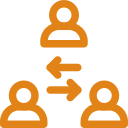 État
FEDNOT
Internaliser grâce à un département ICT 
Diffuser en mobilisant les notaires
* Voyez Wuidar, S., & Flandrin, P. (2022). Digitaliser le notariat, entre évolution de l’identité professionnelle et maintien du monopole. Relations industrielles/Industrial Relations, 77(3).
[Speaker Notes: Fednot joue le rôle de catalyseur entre la pression du marché caractérisée par la progression de la concurrence, et la volonté de l’État de « digitaliser » les services publics. Ce faisant, Fednot se positionne en intermédiaire digital entre les études notariales et l’État, en se reposant sur une stratégie qui consiste 1) à internaliser le développement des innovations grâce à un département ICT performant, et 2) à diffuser ces innovations en mobilisant les notaires particulièrement intéressés par la digitalisation (les ambassadeurs). 


Les deux applications digitales présentées permettent d’illustrer ce rôle d’intermédiaire joué par Fednot]
Notaires
Focus sur les notaires*
Études notariales
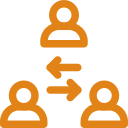 État
FEDNOT
Internaliser grâce à un département ICT 
Diffuser en mobilisant les notaires
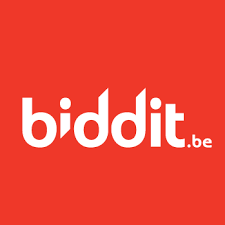 E-Registration
* Voyez Wuidar, S., & Flandrin, P. (2022). Digitaliser le notariat, entre évolution de l’identité professionnelle et maintien du monopole. Relations industrielles/Industrial Relations, 77(3).
[Speaker Notes: Fednot joue le rôle de catalyseur entre la pression du marché caractérisée par la progression de la concurrence, et la volonté de l’État de « digitaliser » les services publics. Ce faisant, Fednot se positionne en intermédiaire digital entre les études notariales et l’État, en se reposant sur une stratégie qui consiste 1) à internaliser le développement des innovations grâce à un département ICT performant, et 2) à diffuser ces innovations en mobilisant les notaires particulièrement intéressés par la digitalisation (les ambassadeurs). 


Les deux applications digitales présentées permettent d’illustrer ce rôle d’intermédiaire joué par Fednot]
Notaires
Focus sur les notaire : e-Registration
= plateforme d’enregistrement électronique des actes notariés
E-Registration
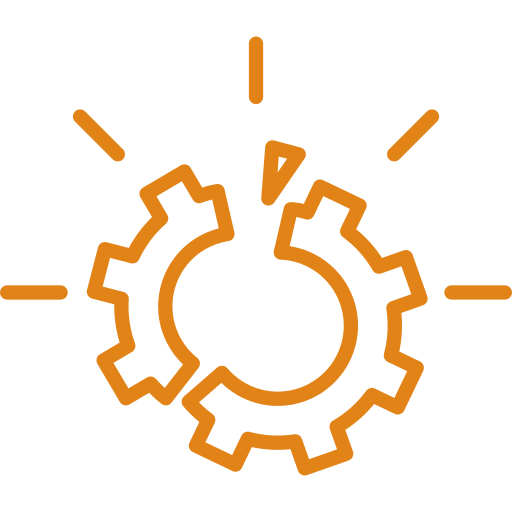 Implémentation assez brutale
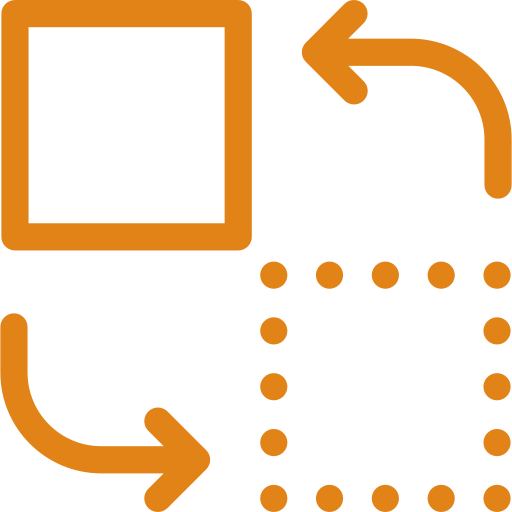 L’activité auparavant réalisée directement par le notaire est maintenant effectuée par les collaborateurs
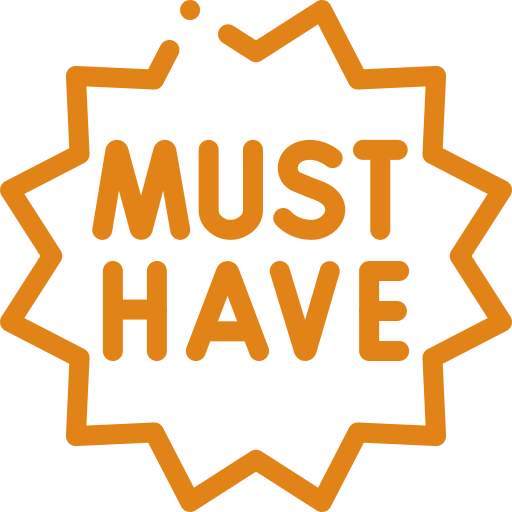 Ils se rendent indispensable via l’outil
« L’eRegistration a été développée par le notariat pour l’administration. On a fait leur boulot. [...] C’est quelque chose que l’on donne pour être sûrs qu’on ne nous retire pas autre chose. [...] Grâce à cela, on est sûrs de survivre, on devient incontournables pour l’administration ».
[Speaker Notes: En réponse à une demande de l’administration des finances, Fednot a pris l’initiative de développer une plateforme d’enregistrement électronique des actes notariés. Ce projet d’enregistrement électronique des actes a été porté et développé par Fednot. Il s’inscrit dans l’objectif de créer des applications permettant de fluidifier les interactions entre l'État digital (cadastre, registre national, etc.) et les notaires. Son ambition est de créer une interface unique où les études se connectent et accèdent à plusieurs applications les renvoyant directement vers les différentes bases de données de l'État 

Implémentation assez brutale : Les notaires ont dû enregistrer leurs actes électroniquement du jour au lendemain. 
L’activité auparavant réalisée directement par le notaire est maintenant effectuée par les collaborateurs au sein de l’étude notariale, de manière automatisée . Si un tel changement a permis de libérer du temps aux notaires, il a impliqué le recrutement de plus de personnel administratif au sein des études notariales. 
les notaires sont conscients de devenir aussi « une partie intégrante du système » en devenant les seuls à maitriser le processus d’enregistrement (puisque l’outil est exploité par Fednot et utilisé uniquement par les notaires et leurs collaborateurs). Ce faisant, ils deviennent indispensables pour l'administration.]
Notaires
Focus sur les notaire : Biddit
= Biddit est une plateforme Web développée par Fednot, qui permet d’acheter et de vendre des biens immobiliers aux enchères en ligne
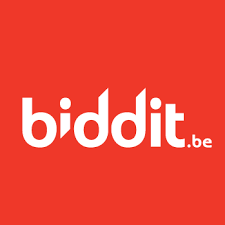 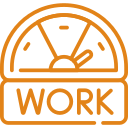 Aspect administratif contraignant en amont
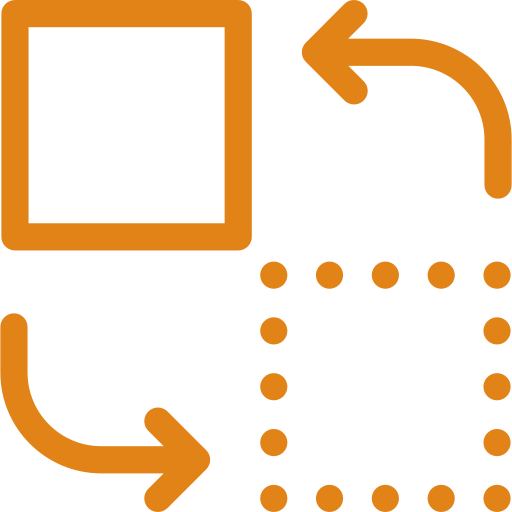 De commisseur priseur à coordinateur d’échanges en ligne
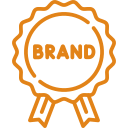 Nombreux notaires utilisent Biddit en raison de l’image positive associée à la plateforme
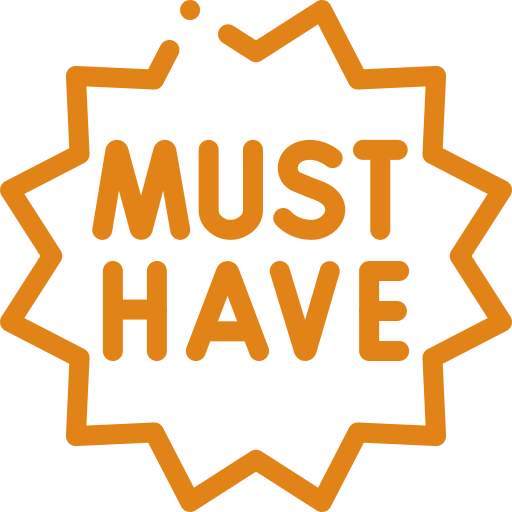 Premiers à avoir développé la vente publique électronique avec enchères en ligne pour des biens immobiliers
[Speaker Notes: la plateforme a un aspect administratif contraignant (charge de travail accrue pour les collaborateurs du notaire en amont de la vente 

Sur le principe, la plateforme Biddit ne permet pas seulement de réaliser des ventes aux enchères en ligne, elle se pose en véritable bascule symbolique concernant le rôle du notaire dans les ventes publiques. D’un rôle classique de commissaire-priseur très influent sur la vente, le notaire devient coordinateur d’échanges qui ont lieu en ligne, sur une plateforme. 

nombreux notaires utilisent Biddit en raison de l’image positive qui est associée à la plateforme, plus que pour la finalité prévue de l’outil. 
En étant les premiers à avoir développé la vente publique électronique avec enchères en ligne pour des biens immobiliers, les notaires ont gagné des parts de marché dans cette activité particulièrement rémunératrice. 
Avec Biddit, les notaires et Fednot renforcent leur position de pionnier du développement digital]
2 cas concrets
En Belgique, ce processus de « digitalisation »  de la Justice repose sur des interactions entre l’administration, les pouvoirs publics, et les professionnels du droit  coopération importantes
Notaires
Avocats
[Speaker Notes: Dans le prolongement de ce plan, le ministre a ratifié, en juin 2016, avec les associations professionnelles des huissiers de justice, des avocats et des notaires, un protocole de coopération pour développer des outils digi- taux. Depuis lors, les huissiers de justice ont mis en place le registre central pour le re- couvrement des dettes d’argent non contestées entre professionnels 46 ; les notaires ont créé une banque des actes notariés 47 ; et les avocats ont, notamment, mis sur pieds un registre central de la solvabilité (Regsol) et une plateforme leur permettant de se con- necter aux différents services de justice dématérialisés (DPA-deposit]
Avocats
Focus sur les avocats*
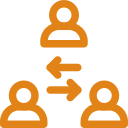 Avocats
État
Ordres
Création de Diplad : structure indépendante chargée de la digitalisation
Adoptent un rôle de mobilisateurs 
Ont investi des millions dans la digitalisation depuis 2015
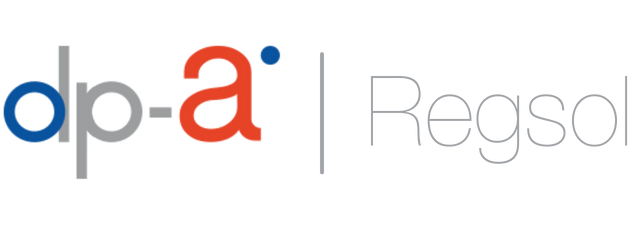 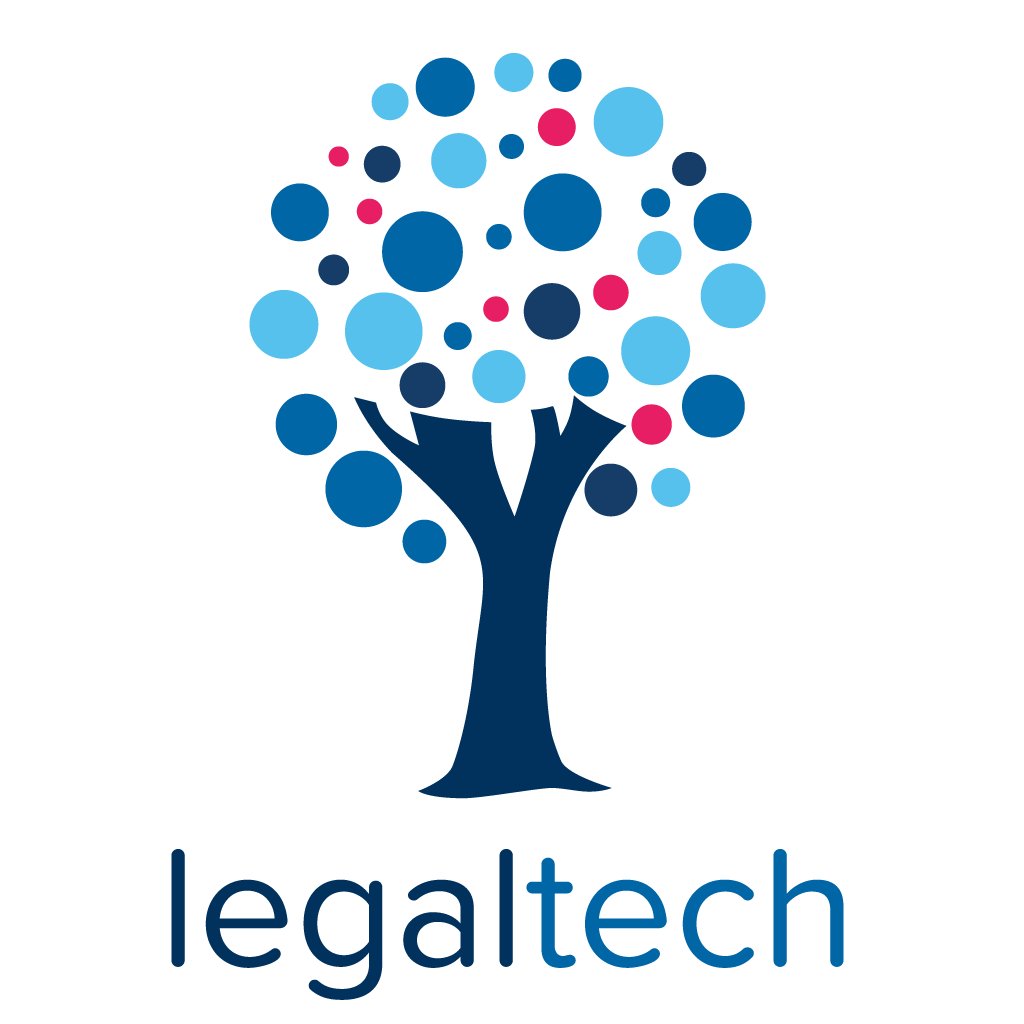 * Voyez notamment Dubois, C., Mansvelt, V., & Delvenne, P. (2019). Entre nécessité et opportunités: La digitalisation de la justice belge par l’ordre des avocats. Droit et société, 103(3), 555-572; Pelssers, L., & Dubois, C. (2022). Digitalizing the commercial courts: between promises and pitfalls. Recht Der Werkelijkheid, 43(2).
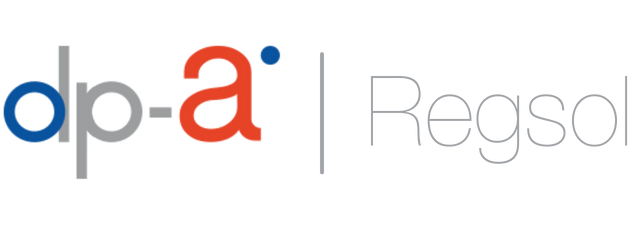 Avocats
Focus sur les avocats
Regsol permet aux parties prenantes des procédures de faillites d’interagir: échange et  traitement de nombreux documents ainsi que la signature et l’enregistrement automatique de jugements.
DPA-deposit permet aux avocats d’accéder à e-deposit, le canal d’accès au flux numérique des dossiers électroniques pour les cours et tribunaux.
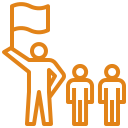 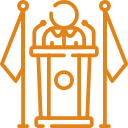 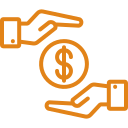 Entrepreneurs politiques
Entrepreneurs financiers
Entrepreneurs moraux
[Speaker Notes: Regsol est le premier outil issu de la coopération entre Avocats.be et l’OVB. Depuis le 1er avril 2017, les parties prenantes des procédures de faillites interagissent via cette plateforme qui permet notamment l’échange et le traitement de nombreux documents ainsi que la signature et l’enregistrement automatique de jugements

DPA-deposit permet aux avocats d’accéder à e-deposit, le canal d’accès au flux numé- rique des dossiers électroniques pour les cours et tribunaux. Lancée le 18 janvier 2018, cette Digital Platform for Attorneys permet aux avocats de déposer électroniquement leurs conclusions et autres pièces du dossier auprès de plus de 500 juridictions, ainsi que d’envoyer des documents à un confrère via DPA-Box. 

Dans le développement de ces outils, l’engagement des Ordres a pris plusieurs formes : 
. Il est d’ordre politique tout d’abord dans la mesure où ils s’entendent avec le ministre sur le problème à traiter : il s’agit de moderniser la justice par le biais de sa digitalisation. Les ordres adoptent ainsi une posture d’entrepreneurs politiques 73 : ils partagent l’orientation de sens à conférer à la politique judiciaire du ministre et saisissent cette fenêtre d’opportunité pour développer leur expertise et leurs propositions en la matière 
Entrepreneurs financiers : Leur engagement est ensuite d’ordre financier. Pour assurer la mise en œuvre de la politique de digitalisation, ils ont investi leurs ressources – en temps, énergie, réputation et argent – et se sont érigés avec succès en porte-parole de leurs adhérents, de leurs potentiels clients, mais aussi en porte-parole d’une politique publique de modernisation redéfinie en termes de digitalisation et de financement privé. En effet, en proposant une alternative au financement public d’une politique basée sur des solutions informatiques développées principalement par la cellule ICT du SPF Justice, les ordres se substituent en partie à l’administration fédérale. À cet égard, leurs inves- tissements financiers constituent une véritable révolution. 
Entrepreneurs moraux : les ordres ont récemment adopté différentes stratégies pour convaincre leurs membres et les faire adhérer à la politique de digitalisation telle qu’ils l’ont imaginée et organisée en concertation avec le ministre. En montrant aux avocats, à leurs clients et aux professions judiciaires « la » voie à suivre, c’est-à-dire celle d’une justice électronique]
Avocats
Focus sur les avocats*
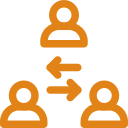 Avocats
État
Ordres
Création de Diplad : structure indépendante chargée de la digitalisation
Adoptent un rôle de mobilisateurs 
Ont investi des millions dans la digitalisation depuis 2015
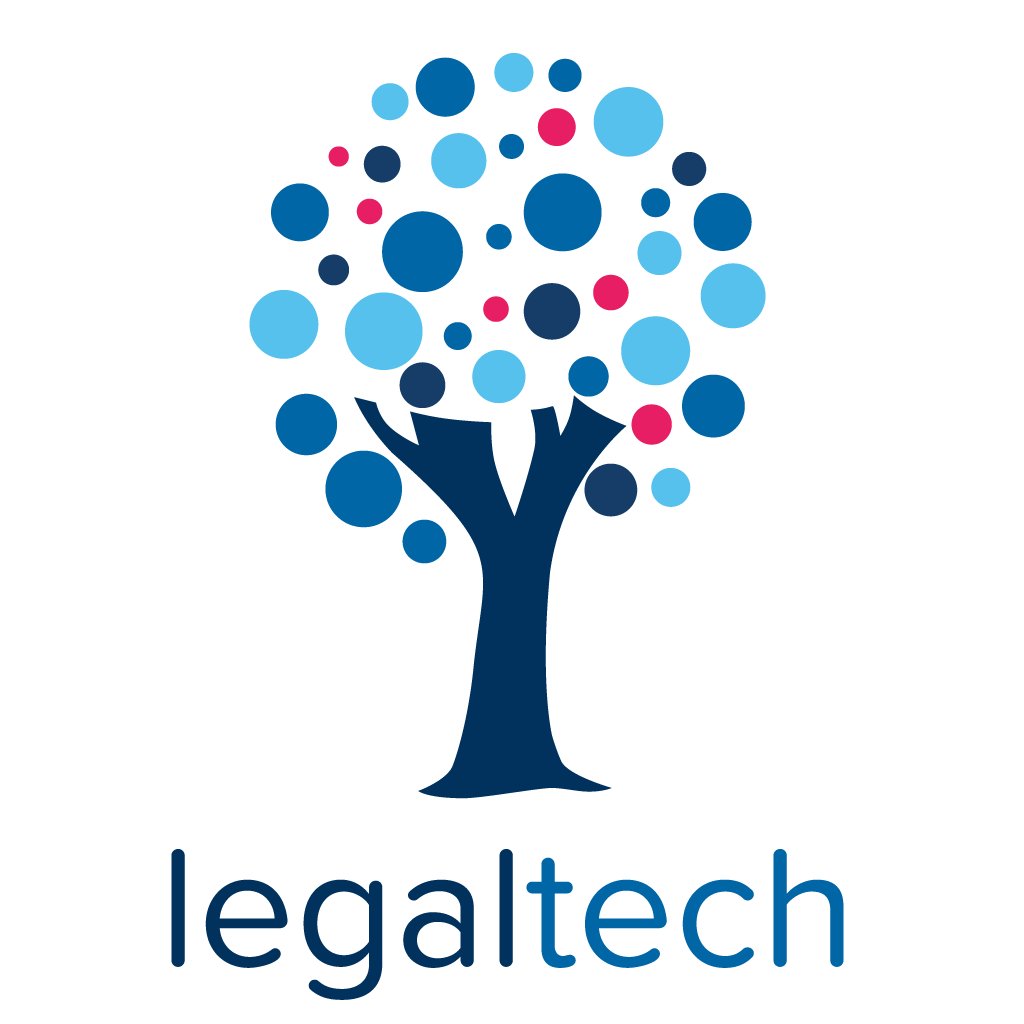 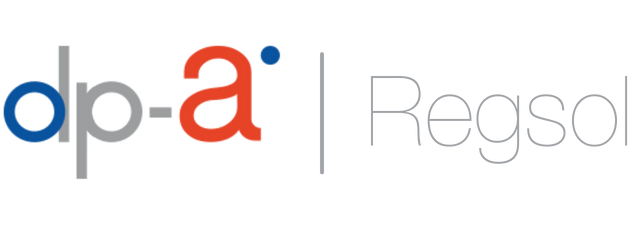 * Voyez notamment Dubois, C., Mansvelt, V., & Delvenne, P. (2019). Entre nécessité et opportunités: La digitalisation de la justice belge par l’ordre des avocats. Droit et société, 103(3), 555-572; Pelssers, L., & Dubois, C. (2022). Digitalizing the commercial courts: between promises and pitfalls. Recht Der Werkelijkheid, 43(2).
Avocats
Focus sur les avocats
= la combinaison de services juridiques préexistants et de technologies numériques innovantes.
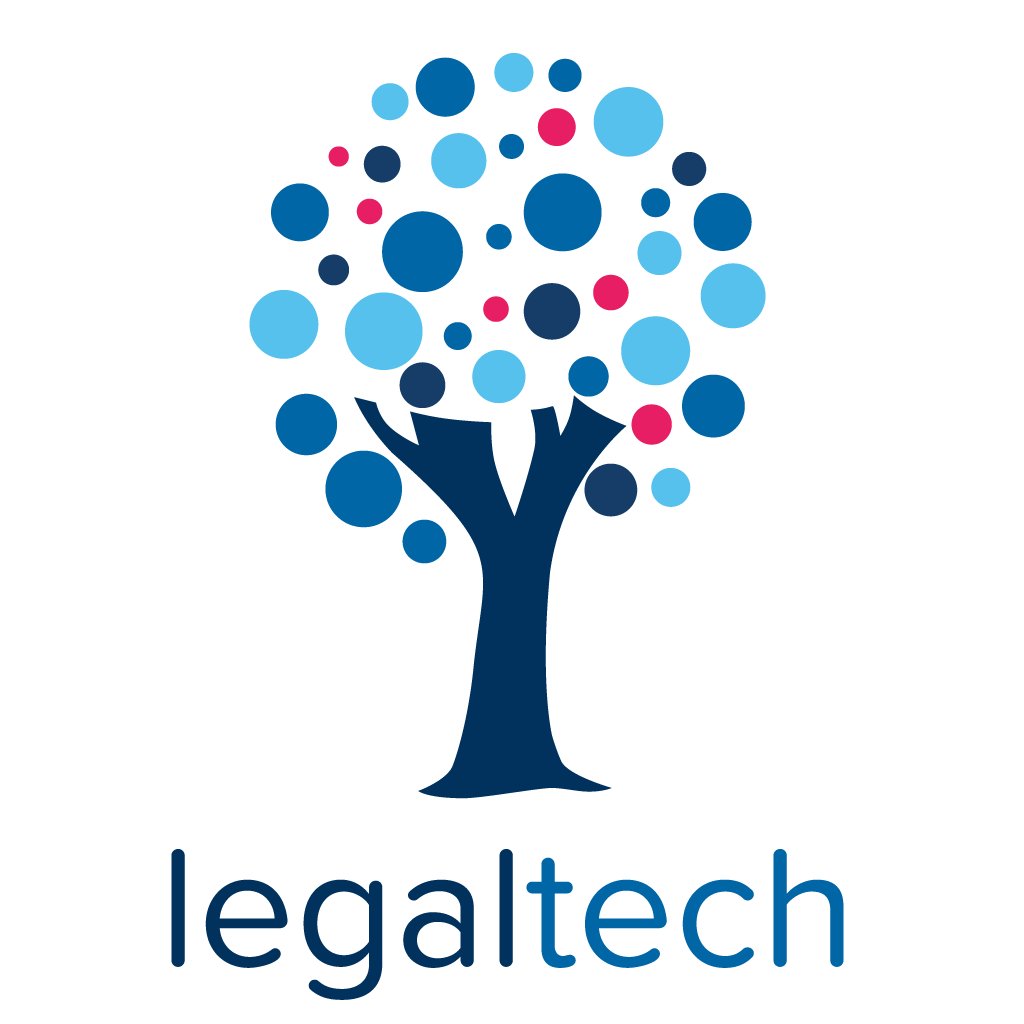 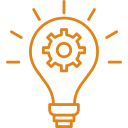 Innovation expérimentale et incrémentale : les projets ne s’inscrivent pas dans un plan prédéfini et impliquent des acteurs indépendants qui sont devenus entrepreneurs progressivement
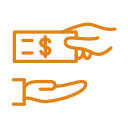 Stratégies marchandes : les projets sont inspirés par la perspective de vendre de nouveaux services juridiques en ligne (investissements et bénéfices)
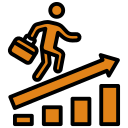 Stratégies professionnelles : la manière dont les projets sont façonnés indique que le système professionnel auquel ils appartiennent est capable de s’adapter aux changements tout en faisant partie d’un espace professionnel dans lequel les Ordres veillent à la déontologie et à la régulation des stratégies (marchandes, politiques et organisationnelles)
[Speaker Notes: Parmi les nombreux entrepreneurs belges actifs dans le secteur des legaltechs figurent de jeunes avocats évoluant dans des structures de petite taille

Ici, nous nous concentrons sur des initiatives personnelles de certains avocats plutot que sur le rôle des Ordres 

Cette analyse est basée sur l’étude de 3 legals techs développées par 3 avocats: 
chaque projet repose sur l'existence d'un cabinet d'avocats spécifique14, chacun permettant au projet de démarrer sans être immédiatement rentable. 
les trois projets étudiés ont émergé petit à petit, dans des contextes d’action collective, bien plus qu’ils ne résultaient d’un éclair de génie soudain 

3 constats : 
Innovation expérimentale et incrémentale : Le développement de chaque projet a comporté des risques, en particulier des risques financiers et, dans une moindre mesure, des risques de réputation, pour chaque cabinet d'avocats
Il apparaît ici que l'ingénierie et le développement d'un projet Legaltech par des avocats ne s'inscrit pas dans un plan prédéfini. Les juristes étudiés ici sont devenus entrepreneurs progressivement, au fil des rencontres et des expériences, de manière assez empirique, au prix de risques plus ou moins calculés. Ils partagent tous des logiques d'innovation incrémentales et expérimentales, qui éclairent le caractère contingent de leurs projet
les juristes entrepreneurs adoptent certaines stratégies marchandes telles que l'internationalisation et la déterritorialisation, le référencement et la marque blanche.
En incorporant, en mettant en œuvre et en inscrivant des connaissances hybrides (juridiques, informatiques et commerciales) dans leurs projets, plateformes, organisations et services, ils indiquent que le système professionnel auquel ils appartiennent est capable de s’adapter aux changements tout en faisant partie d’un espace professionnel attentif à la déontologie]
Agenda du jour
Numérisation et impacts 

Les recherches au centre de Recherche et d’Interventions Sociologiques 

2 cas concrets 

Conclusion
Conclusion
« Si on n’évolue pas, on sera remplacé. Ce n’est pas un drame, dans toutes les civilisations, il y a eu des sociétés qui ont disparu. Mais si on ne veut pas disparaitre, il faudra s’adapter »
La digitalisation s’est alors progressivement imposée comme une nécessité pour l’avenir de la profession par 2 moyens différents :
Une première explication réside dans la capacité des fédérations professionnelles (Fednot et les Ordres) à “faire corps” et à agir de manière unifiée. 
 Entraine le notariat et l’avocature vers une forme plus entrepreneuriale
1
Une seconde explication tient à la volonté des notaires et avocats eux-mêmes à renouveler leur image, à détecter certains besoins spécifiques à leur contexte de travail et à s’intéresser (même se passionner) aux technologies de l’information
2
[Speaker Notes: Ces deux études cas éclairent 3 constats : 
1° La digitalisation s’est alors progressivement imposée comme une nécessité pour l’avenir de la profession. 
Par deux moyens différents : 
2) Une première explication réside dans la capacité des fédérations professionnelles (Fednot et les Ordres) à “faire corps” et à agir de manière unifié, qui a saisi l’importance d’entrainer tous les notaires dans et les avocats dans la digitalisation. Pour que les applications digitales aient un impact réel sur le système juridique, Fednot et les Ordres mettent tout en oeuvre pour qu’elles soient utilisées par l’ensemble des études notariales et des avocats. Leurs stratégies est de développer en interne des applications destinées à faciliter la vie des administrations et des juridictions, tout en s’assurant que les notaires/ avocats et leurs équipes soient les seuls à maitriser leur utilisation. Les études notariales et cabinets d’avocats deviennent alors indispensables pour la réalisation de processus essentiels au fonctionnement des administrations de l’État. Une telle stratégie dote les notaires et les avocats d’une place incontournable dans l’organigramme juridique belge  Entraine le notariat et l’avocature vers une forme plus entrepreneuriale]
Conclusion
Quelles sont leurs comportements individuels et collectifs vis-à-vis des outils numériques et leur expérience vis-à-vis des nouvelles normes qui émergent de ces usages?
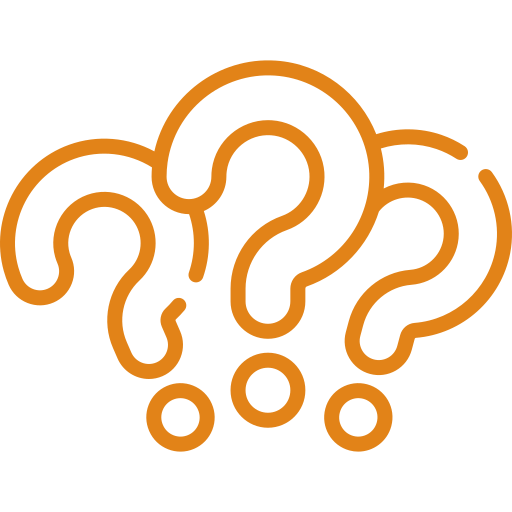 Quelles stratégies attendent-ils de leur corps professionnel en la matière (innovation, régulation, automatisation, gestion de données, etc.)?
Quelles sont les attitudes personnelles des huissiers  par rapports aux discours relatifs au numérique?